Exalted Ruler Training for Leading Knights
So you want to be an Exalted Ruler?
Do you know what your responsibilities are?
Do you know what you are getting yourself into?
Do you know what is involved?
Do you have support from your family?
Do you have the time to fulfill this obligation?
Do you think you are prepared?
Do you know what time it is?  (6 short weeks)
Duties Prior of Becoming Exalted Ruler
Find good Officers
Appoint: Lodge Esquire, Chaplain, Inner Guard & Organist.
Appoint good Committee people (3 for each)
Prepare New ER report for the District Deputy.
Plan your year.  (Calendar Night)
Meeting with your new officers.  (Discuss Goals)
Meeting with your new Committee People.
     (Discuss committee objectives, achievements, and expected results)
Duties Prior of Becoming Exalted Ruler, con’t
Plan your Installation.  Date, Time, Food, Music, PER’s, Invitations, Hall, Linen, Cleanup, etc.
Appoint Bar, Kitchen, Banquet Managers.
Provide valuable input to your Lodge Budget.
Attend all Training Sessions.
Etc. Etc. Etc….
Duties of the Exalted RulerChief Executive Officer of the Lodge
Attend all Lodge Meetings
Attend all District Deputy Meetings
Attend all Vice President Clinics
Attend all three Conventions
Attend all special meetings and committee meetings
Enforce the Laws of the Order
Memorize the opening, closing and initiatory ritual within 30 days after installation
ER is a member of the Standing Relief Committee
ER could be a member of the House Committee
Duties of the Exalted RulerChief Executive Officer of the Lodge
10.  At first lodge meeting, appoint Mediator and Justice of the Subordinate Forum
11.  See that the bar/club room is closed during all special and regular meetings
12.  ER is the ex-officio member of the Board of Trustees without a vote
13.  ER must enforce the House Rules
14.  ER shall retain the only key to the Forum Box
15.  Enforce the Trustees and Secretary draw names in June and December
Duties of the Exalted RulerChief Executive Officer of the Lodge
16.  Report to the lodge report of GL Sessions not later than first meeting in October
17.  Hold regular Officer Meetings
18.  Attend all PER meetings
19.  Conduct all mandatory services  (Funeral Service)
20.  Administer the affairs of the lodge
21.  Delegate, Motivate, and provide Leadership necessary to accomplish goals
22.  Maintain a harmonious environment throughout
PERCEPTIONS
We are measured
Not by what we are;
But by what we seem to be;
Not by what we say,
But how we are heard;
Not by what we do,
But how we appear to do it.
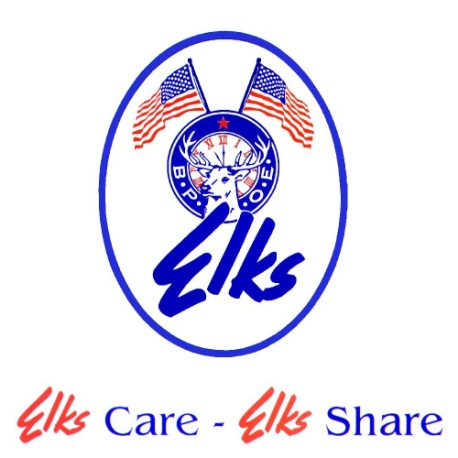